De la Medicina al Marketing Digital
“El médico que solo medicina sabe, nada sabe”
¿Quién soy?
¿Cómo llega un Médico al Marketing Digital?
The BIG Problem
No podía trabajar.
No podía tener un negocio físico.
No tenía producto.
No tenía dinero.
No podía perder el semestre.
La “GRAN” idea
“No tengo nada que perder”
¿Con qué empecé?
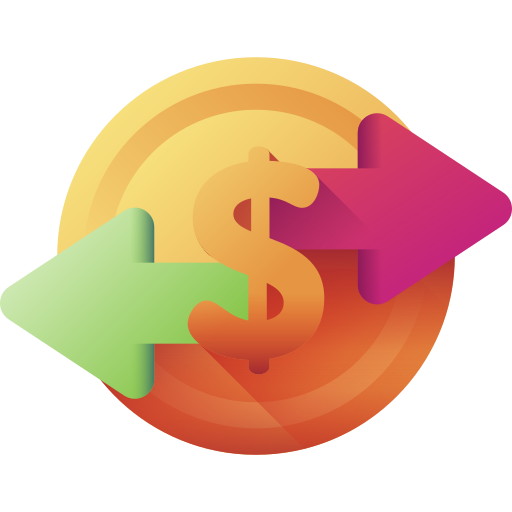 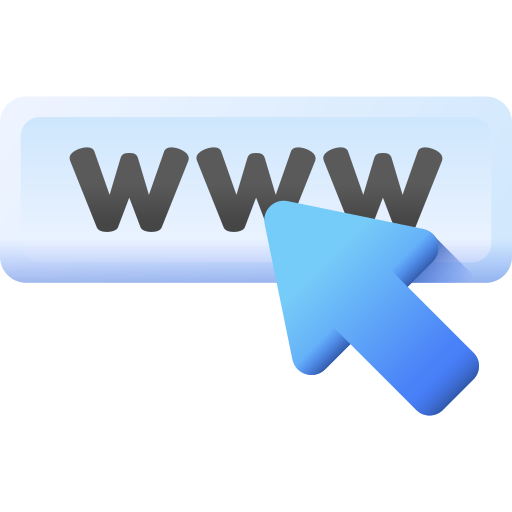 15 USD
Un Blog
¿Y que pasó?
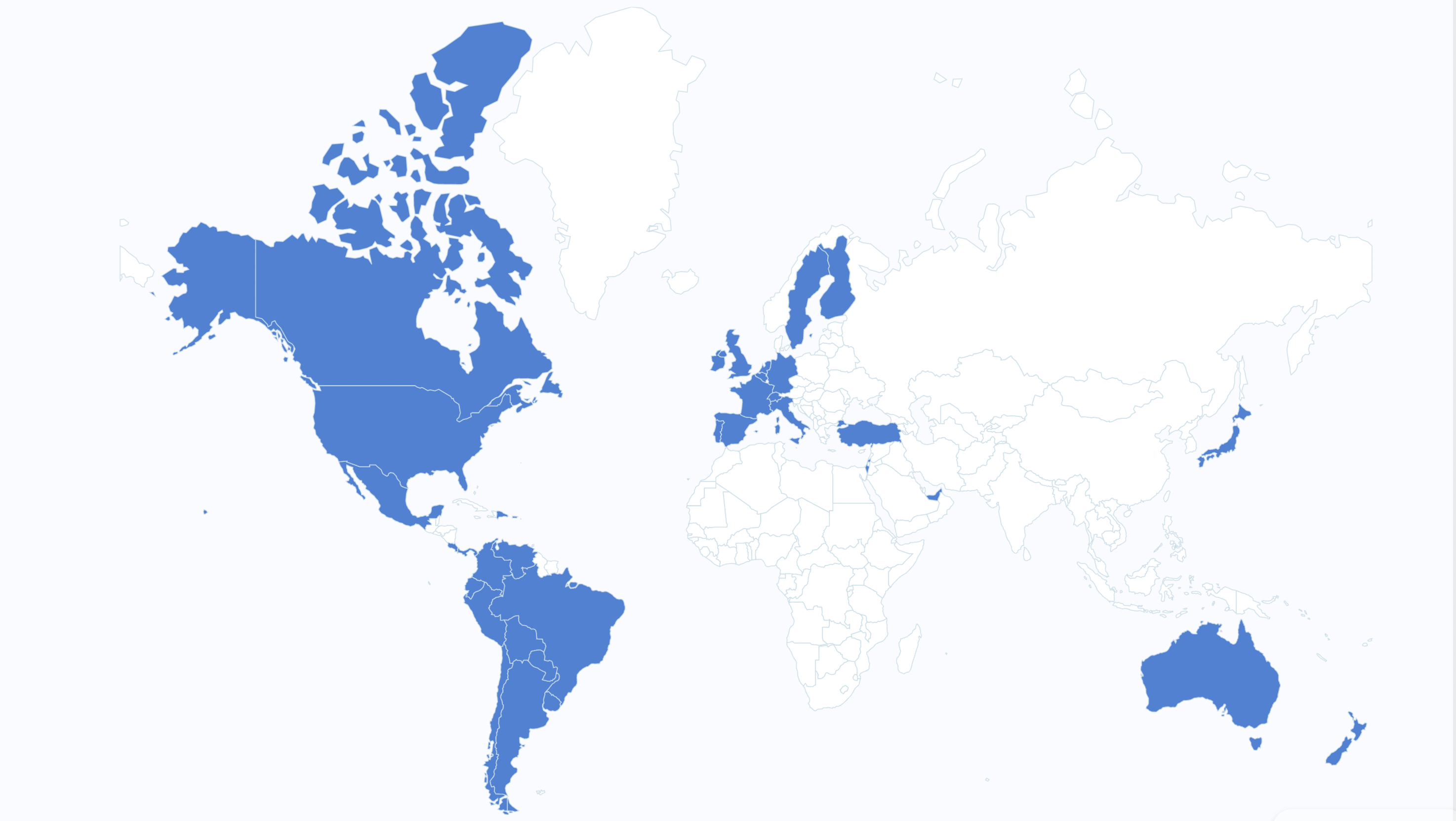 Eso no fue todo…
¿Qué quieres al iniciar o tener un negocio?
5 Métricas estratégicas para tener un negocio Digital Rentable
Negocio Digital
Todo negocio que utilice herramientas digitales para su funcionamiento, crecimiento o difusión.
Método CPD
Método CPD
Cliente
Producto
Difusión
CLIENTE
Cliente
PRODUCTO
Producto
DIFUSIÓN
Difusión
El viaje del Cliente
Carta de Venta
Creación de AVATAR
Contenido de Valor
Plataforma de Pago
Anuncios
Instagram/Facebook
Testimonios
Redes Sociales
Educación
Email Educativo
Blogs
CONVERTIR
OFERTAR
FIDELIZAR
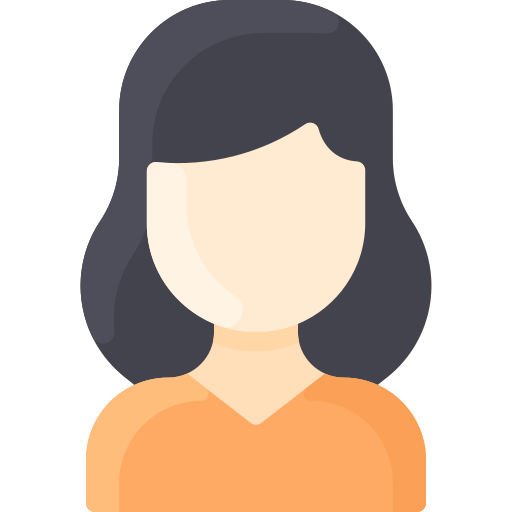 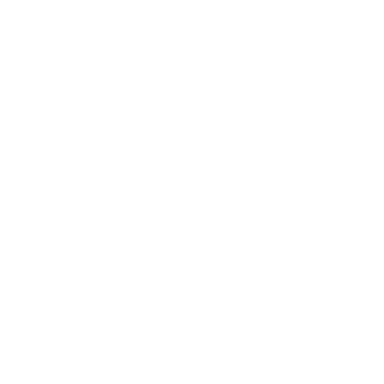 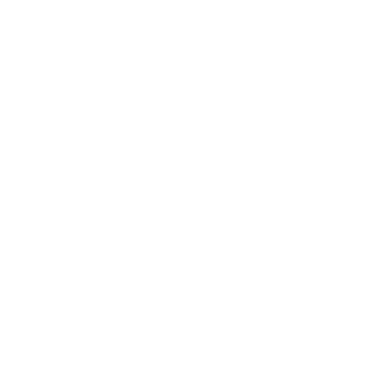 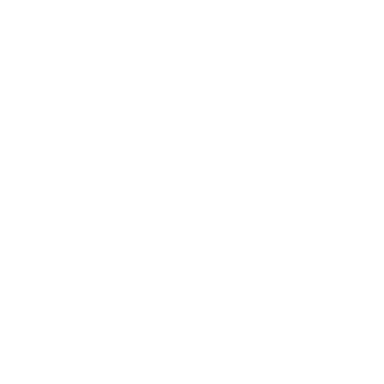 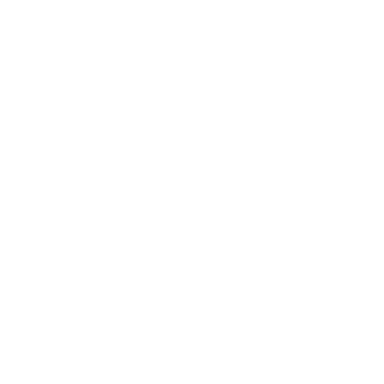 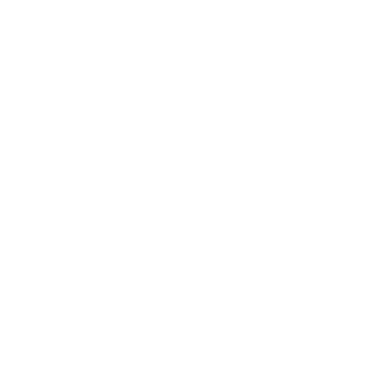 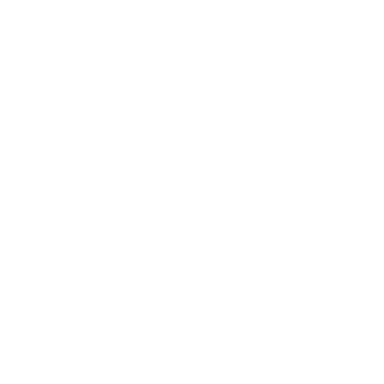 ATRAER
CONVENCER
VENDER
Voz a Voz
Página de Captura
Bonos
Upsell
Email Marketing
Producto
Grupo de Clientes
Chat / Contacto
Elementos de la Oferta
Soporte
Lead Magnet
El Objetivo es tener un embudo infinito de prospección y ventas
Tipo de Embudos
El marketing digital es la puerta gigante para:
LIBERTAD DE DECISIÓN
“Que tu negocio sea el medio a través del cual puedas cumplir tu sueños y hacer realidad los sueños de las personas que amas”
RicardoRodriguez.MD